Fig. 4 Effects of withdrawal of immunosuppression in six Parkinson's patients on (A) 18F-dopa uptake in ...
Brain, Volume 128, Issue 12, December 2005, Pages 2977–2986, https://doi.org/10.1093/brain/awh649
The content of this slide may be subject to copyright: please see the slide notes for details.
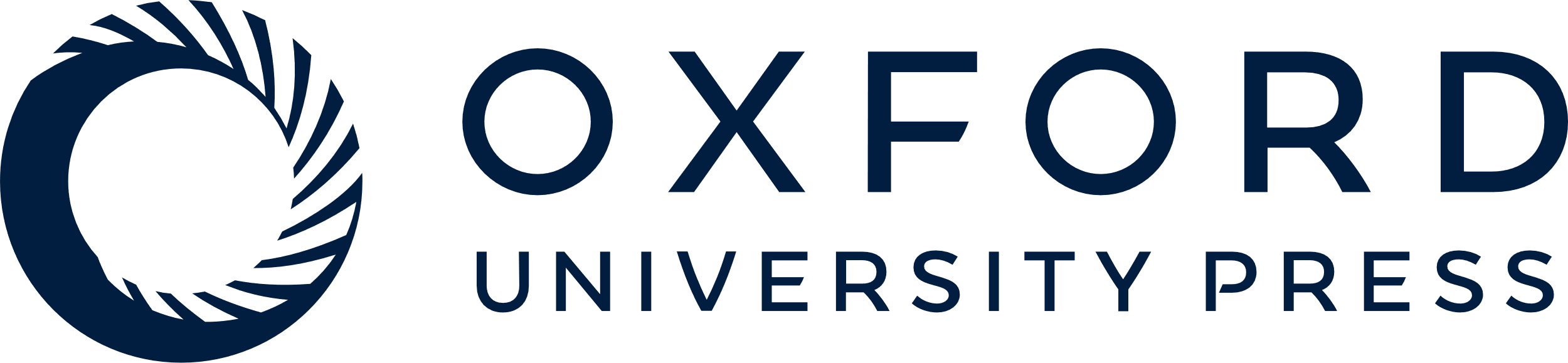 [Speaker Notes: Fig. 4 Effects of withdrawal of immunosuppression in six Parkinson's patients on (A) 18F-dopa uptake in grafted putamen (expressed as Ki in percentage of normal mean), and (B) UPDRS motor score and (C) global CDRS dyskinesia score in ‘off’. Clinical data were collected at a mean of 26 and 9 months and PET scan data at a mean of 9 months before withdrawal and at 23 and 21 months, respectively, after complete withdrawal of immunosuppression.


Unless provided in the caption above, the following copyright applies to the content of this slide: © The Author (2005). Published by Oxford University Press on behalf of the Guarantors of Brain. All rights reserved. For Permissions, please email: journals.permissions@oxfordjournals.org]